Šaltiniai
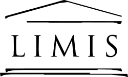 https://en.wikipedia.org/wiki/Russell_Kirsch#/media/File:NBSFirstScanImage.jpg
https://en.wikipedia.org/wiki/Tennis_for_Two
https://computeranimationhistory-cgi.jimdofree.com/simulation-of-a-two-gyro-gravity-gradient-attitude-control-system-1963/
https://www.youtube.com/watch?v=fAhyBfLFyNA
https://fronteffects.wordpress.com/2014/04/17/tron-1982-the-cult-movie-visual-effects-seen-through-interviews-with-harrison-ellenshaw-and-chris-casady/
https://www.mordorintelligence.com/industry-reports/3d-mapping-and-3d-modelling
https://www.knowledge-sourcing.com/report/3d-mapping-and-modeling-market
https://www.statista.com/statistics/315386/global-market-for-3d-printers/
https://www.industryarc.com/Research/Computer-Graphics-Market-Research-500631
https://www.marketsandmarkets.com/Market-Reports/computer-graphics-market-76573621.html
https://www.vz.lt/finansai-apskaita/2021/01/29/perpandeminius2020-m-bvp-smuktelejo-13
https://www.youtube.com/watch?v=ye7arp5IrAg
https://static2.srcdn.com/wordpress/wp-content/uploads/2020/06/Johnny-Depp-as-Jack-Sparrow-Young-and-Old-Video-Image.jpg
https://en.wikipedia.org/wiki/Pirates_of_the_Caribbean:_Dead_Men_Tell_No_Tales
http://www.animationboss.net/alita-battle-angel-vfx/
Arnoldas Urbelis | LIMIS | 2021
1
Ištekliai
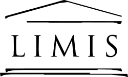 https://en.wikipedia.org/wiki/Toy_Story
https://redsummitproductions.medium.com/exploring-disneys-transition-from-traditional-to-3d-animation-3059b7e0de38
https://m.media-amazon.com/images/I/81lN82+TmjL._SL1500_.jpg
https://thumbs.worthpoint.com/zoom/images4/1/0816/17/disney-limited-edition-frozen_1_bb82ae1f534b03f0035a4569f49fd80e.jpg
https://en.wikipedia.org/wiki/Assassin%27s_Creed
https://en.wikipedia.org/wiki/Assassin%27s_Creed_Unity
https://www.youtube.com/watch?v=AktmOf7-fbM
https://news.artnet.com/market/how-technologies-old-and-new-will-be-needed-to-rebuild-notre-dame-1520689
https://www.hollywoodreporter.com/wp-content/uploads/2019/10/ds_09_10-h_2019.jpg
https://www.chicagotribune.com/resizer/hCLk5YU7-M6UNg8V_L5WCUFZjqY=/415x538/top/arc-anglerfish-arc2-prod-tronc.s3.amazonaws.com/public/4SS6HIU7GJHE3JVKTMSO5WBXEM.jpg
https://www.youtube.com/watch?v=ecbbg8tC04M
https://lparchive.org/Elder-Scrolls-3-Morrowind/Update%2030/35-VNDsY.jpg
https://youtu.be/8cVGoLtLTkU?t=210
https://architosh.com/wp-content/uploads/2019/03/Tech_Soft_3D_HOOPS_Exchange_2019_Revit_BIM_Image.jpg
Arnoldas Urbelis | LIMIS | 2021
2
Ištekliai
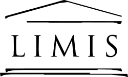 https://www.united-bim.com/wp-content/uploads/2020/08/Revit-family-Development-for-Furniture-Fixtures-Equipment-by-United-BIM.jpg
https://3d.vilnius.lt/
https://www.ronenbekerman.com/showcase/photorealistic-interior-in-unreal-engine-complete-tutorial-series-step-by-step-by-sunil-kumar/
https://i0.wp.com/www.designlike.com/wp-content/uploads/2017/04/live-1727063_1920.jpg?resize=1000%2C600&ssl=1
https://render-vision.com/wp-content/uploads/2021/02/Innenvisualisierung_Terrasse_Gleisdorf-1920x1080.jpg
https://planner5d.com/s/6/images/promo/home/header_image@2x.jpg.webp
https://www.researchgate.net/figure/Comparison-of-a-sugar-beet-plant-Beta-vulgaris-ssp-vulgaris-cv-Pauletta_fig2_266579648
https://www.youtube.com/watch?v=r3-PSEijh_I
https://www.clo3d.com/explore/features
https://youtu.be/QFdaFu2a26c?t=965
https://www.youtube.com/watch?v=gqAZvSV8oDo
https://www.youtube.com/watch?v=gSPlAW44bXQ
https://www.youtube.com/watch?v=JvTnLf8-x7U
https://www.youtube.com/watch?v=juBC5ulaRtI
Arnoldas Urbelis | LIMIS | 2021
3
Ištekliai
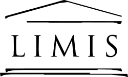 https://youtu.be/j0z4FweCy4M?t=5484
https://www.thingiverse.com/thing:5030932
https://www.thingiverse.com/thing:5037293
https://en.wikipedia.org/wiki/File:ATF_test_of_3-D_printed_firearm_using_ABS_material_(Side_View).webm
https://en.wikipedia.org/wiki/Defense_Distributed
https://images.squarespace-cdn.com/content/v1/51b94f0ce4b01efb8e2bde98/1563321472726-92X9INOBSG644FOUP1IV/3D%2Bprinted%2Bmetal%2BAlSi%2BLatticed%2BGear%2Bdmls.jpg
https://www.metal-am.com/articles/how-3d-printing-is-increasing-efficiency-and-quality-in-the-injection-moulding-industry/
https://medium.com/future-today/the-10-types-of-3d-printing-technology-2f07d97882f8
https://www.youtube.com/watch?v=CSwCYIvoJHg
https://www.youtube.com/watch?v=yW4EbCWaJHE
https://www.youtube.com/watch?v=yiUUZxp7bLQ
https://www.youtube.com/watch?v=jLTQz_T-L54
https://www.thingiverse.com/met/designs
https://sketchfab.com/MuseuManacor
https://sketchfab.com/Smithsonian
Arnoldas Urbelis | LIMIS | 2021
4
Ištekliai
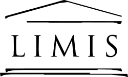 https://www.si.edu/search/3d-models?edan_q=3d&
https://sketchfab.com/britishmuseum/models
https://sketchfab.com/sciencemuseum
https://sketchfab.com/search?segment=organization%2Fmuseum&type=users
https://www.europeana.eu/lt/search?page=1&qf=TYPE%3A%223D%22&query=&view=grid
https://www.museumnext.com/article/how-museums-are-using-3d-printing/
https://3dprinting.com/news/manacor-museum-creates-3d-printed-exhibit-replicas/
https://www.blenderguru.com/articles/render-engine-comparison-cycles-vs-giants
https://www.arteum.com/en/kids/scientific-kits/24/3d-pen-3doodler-create.html
https://www.cs.sfu.ca/~furukawa/newimages/museum.jpg
https://en.wikipedia.org/wiki/Rendering_(computer_graphics)#Scanline_rendering_and_rasterization
https://en.wikipedia.org/wiki/List_of_3D_rendering_software
https://assets2.rockpapershotgun.com/voxel-engine-2.jpg/BROK/resize/1920x1920%3E/format/jpg/quality/80/voxel-engine-2.jpg
https://www.minecraft.net/en-us/about-minecraft
https://help.sketchfab.com/hc/en-us/articles/203058018-Animations
Arnoldas Urbelis | LIMIS | 2021
5
Ištekliai
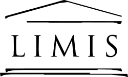 https://www.youtube.com/watch?v=BsKopCBodH4
https://www.agisoft.com/
https://www.relio.it/use-cases/cross-polarized-photography
https://geo-matching.com/terrestrial-laser-scanners/faro-focus-laser-scanner-s350
https://all3dp.com/1/obj-file-format-3d-printing-cad/
https://en.wikipedia.org/wiki/Z3_(computer)
https://sketchfab.com/3d-models/nimbadmba-1e83d44f2d0645bba7f85503f54f2f14
https://french.alibaba.com/product-detail/faro-hand-held-high-resolution-3d-scanner-for-non-contact-inspection-and-quality-control-60816017068.html
https://www.qlone.pro/
https://bitfab.io/blog/photogrammetry/
https://shop.laserscanning-europe.com/Artec-Studio-15-Professional-lifetime-license
https://orbitvu.com/product-photography-360-degree/
https://www.etm.lt/naujas-interaktyvus-eksponatas-taktilinis-vilniaus-maketas/
https://preview.free3d.com/img/2013/09/2146624790520136966/vy4gk98w-900.jpg
Arnoldas Urbelis | LIMIS | 2021
6